A magyar-német kapcsolatok fordulópontjai 1945-1989
Források
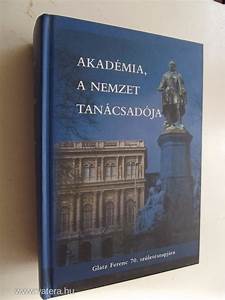 MNL+Fehér István,
Glatz Ferenc, 
Horváth István,
Kiss J. László
Szebeni Géza, 
Máthé Áron,   
Márkus Beáta,  
Ruff Mihály, 
Andreas Schmidt-Schweitzer, 
Sziklai István, 
Tóth Ágnes munkái
Antall József
Német-Magyar Fórum
1991. június 3.
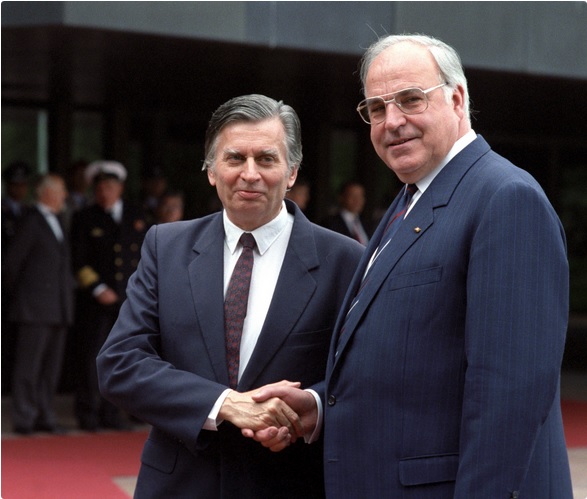 Tér és idő
1945-1948, 
1955-1973, 
1986- 1989, 
1967-1983
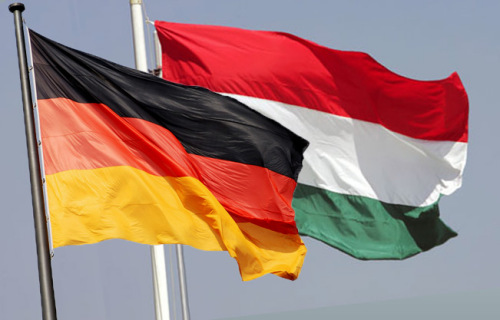 1945-1948:
Kitelepítések, 
Potsdam mítosza
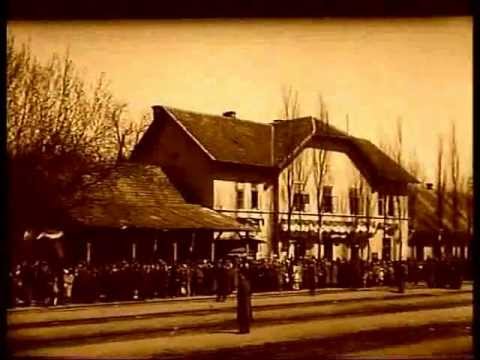 1955-1973:
Diplomáciai kapcsolatok felvételének előzményei
1955:
1955. március 18. 
hadiállapot megszűntetése
1955:
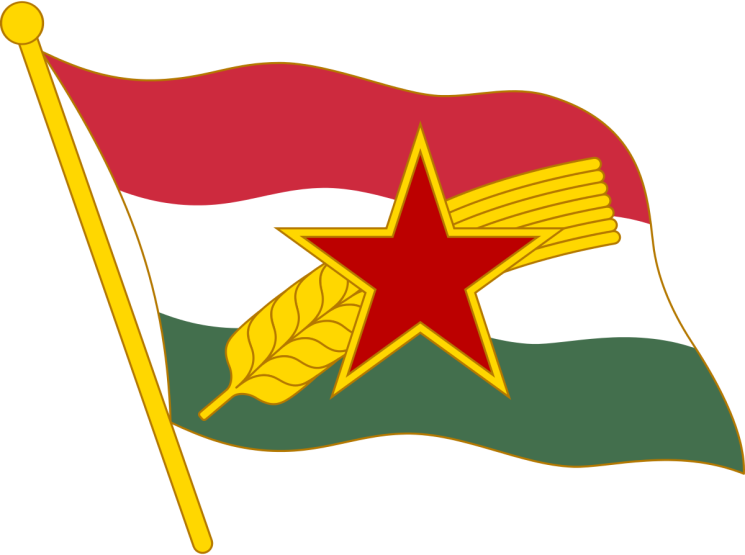 1955.  április 30. 
MDP PB határozat
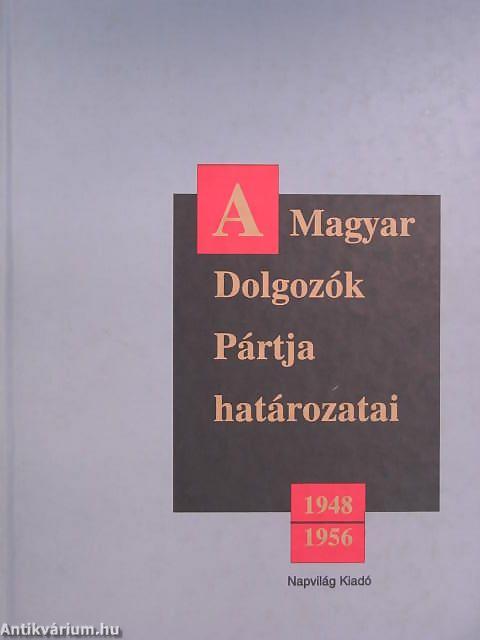 Hallstein doktrina
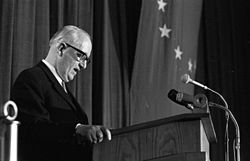 nyugatnémet Ostpolitik
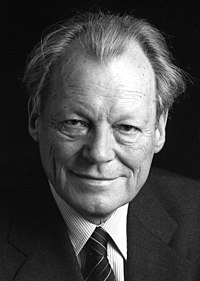 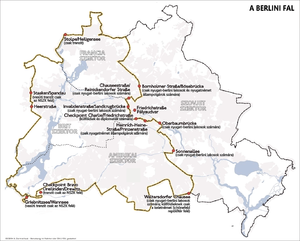 új gazdasági mechanizmus
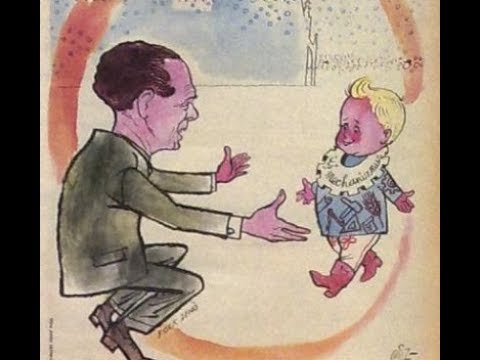 1967-1983:
NDK vendégmunkások
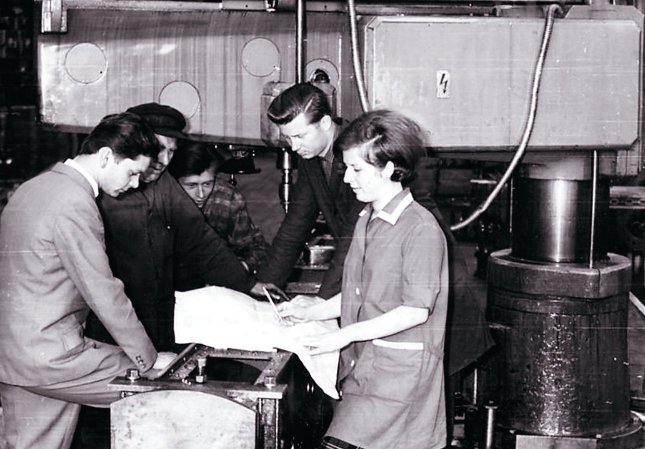 1973. december 21.
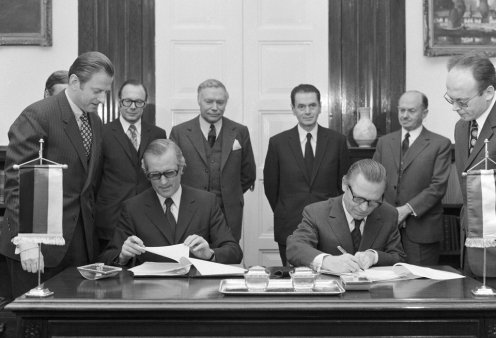 1973. december 13-án Nagy János külügyminiszter-helyettes és Günther Van Well, az NSZK külügyminisztériumi főigazgatója előzetes megállapodást írt alá a két ország közötti diplomáciai kapcsolatok felvételéről.
1977. július
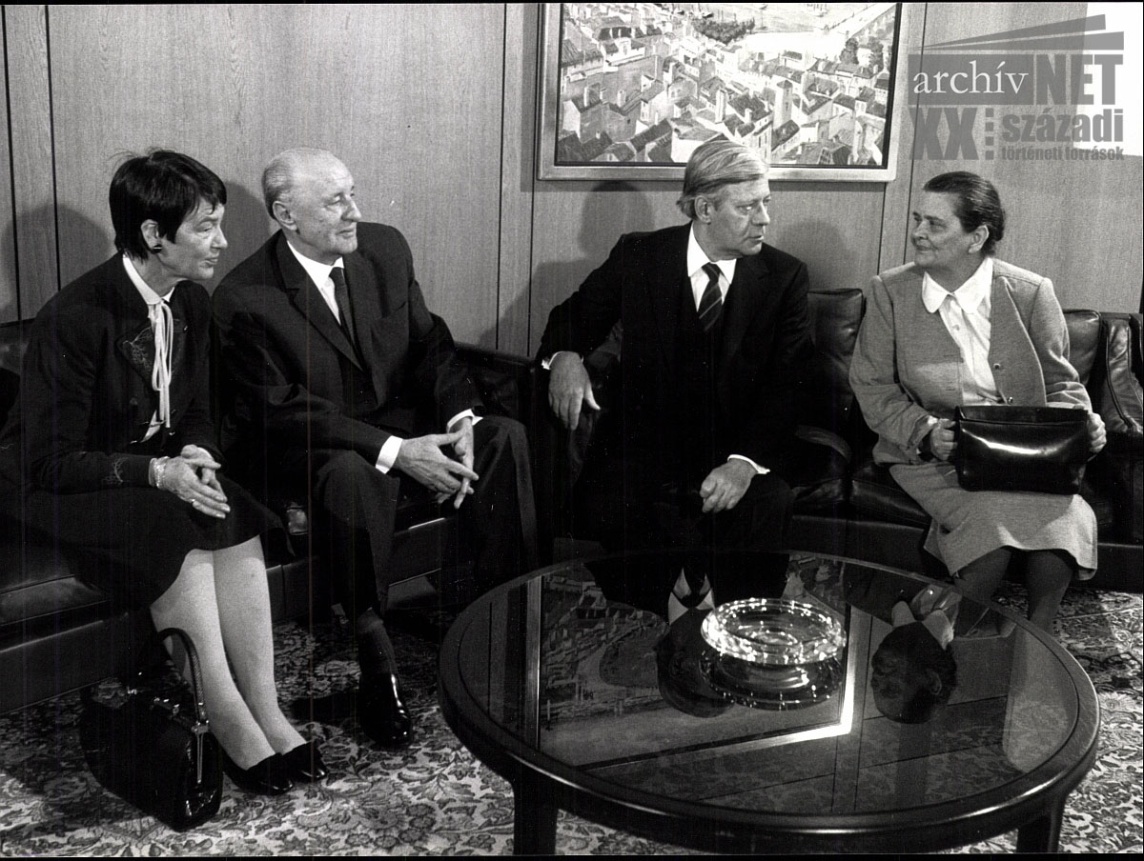 Kádár János az NSZK-ban 1977. július 4-7.
1986. október
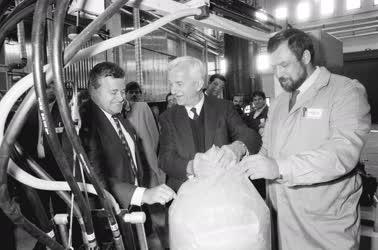 1986. október 13-16. Weizsacker Magyarországon
1987. október
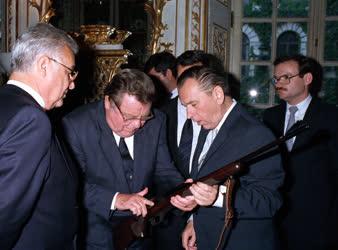 1987. október 7-10.: Grósz Károly az NSZK-ban
1987. március
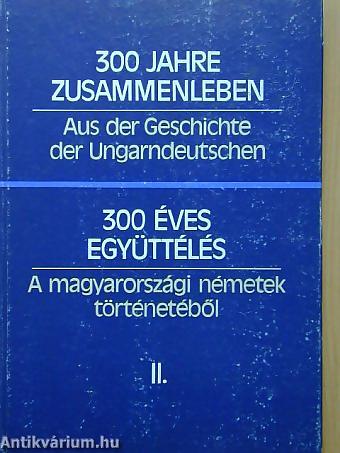 1987. március 5-6. 300 év együttélés konferencia Budapesten